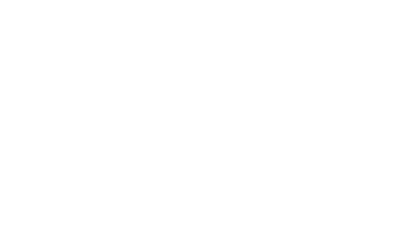 GAC Working Group on Geographic Names


Updates about Work Track 5
Geographic Names at the Top-Level
Next steps and highligts of the Preliminary Report


ICANN 63 Barcelona
October 21, 2018
About Work Track 5
Work Track 5 is a sub-team of the New gTLD Subsequent Procedures Policy Development Process (PDP) Working Group (WG).
The overall WG is tasked with calling upon the community’s collective experiences from the 2012 New gTLD Program round to determine what, if any changes may need to be made to the existing 2007 Introduction of New Generic Top-Level Domains policy recommendations. 
Work Track 5 seeks to review the existing policy and implementation related to the topic of geographic names at the top level, determine if changes are needed, and recommend revised or new policy or implementation guidance, as appropriate. 
Anyone can join Work Track 5 as a member or observer.
Scope of Work
The scope of work includes geographic names at the top-level only:
Two-character ASCII letter-letter combinations
Country and Territory Names (alpha-3 on 3166-1, short and long-form in ISO 3166-1, additional categories in section 2.2.1.4.1 of AGB)
Capital cities in ISO 3166-1, city names, sub-national names (e.g., county, province, state in ISO 3166-2) 
UNESCO regions and names appearing in the “Composition of macro geographical (continental) regions, geographical sub-regions, and selected economic and other groupings”
Other geographic names such as geographic features (rivers, mountains, valleys, lakes, etc.) and culturally significant terms related to geography
Status and Next Steps
WT5 has been meeting regularly for nearly a year
The Work Track is now considering a draft Initial Report, which includes preliminary recommendations, options, and questions for community input
Target for publication of the Initial Report – late November 2018
Public comment period will run a minimum of 40 days
During the public comment period, all are encouraged to provide feedback
Preliminary Recommendations
included in the Preliminary Report
Preliminary recommendations (1/2)
The Initial Report is expected to include the following preliminary recommendations. No consensus calls will be taken on these preliminary recommendations prior to publication of the Initial Report. 
Continue to reserve as unavailable at the top level: 
All two-character letter-letter ASCII combinations 
Alpha-3 code listed in the ISO 3166-1 standard
Short or long-form name listed in the ISO 3166-1 standard **
Short or long-form name association with a code that has been designated as “exceptionally reserved” by the ISO 3166 Maintenance Agency
Separable component of a country name designated on the “Separable Country Names List.” **
Permutations and transpositions: The Work Track preliminary recommendation suggests clarifying that permutations and transpositions of the following are reserved. This is an adjustment to the 2012 AGB: Long-form name listed in the ISO 3166-1 standard. / short-form name listed in the ISO 3166-1 standard / short- or long-form name association with a code that has been designated as “exceptionally reserved” by the ISO 3166 Maintenance Agency / separable component of a country name designated on the “Separable Country Names List.” Permutations and transpositions of alpha-3 code listed in the ISO 3166-1 standard should be allowed. 
Name by which a country is commonly known
** For these items, translations in any language were reserved in the 2012 AGB. The Work Track has not yet agreed on whether translations should be reserved in the future, and if so, in which languages.
Preliminary recommendations (2/2)
The Initial Report is expected to include the following preliminary recommendations. No consensus calls will be taken on these preliminary recommendations prior to publication of the Initial Report. 

Continue to require a letter of support on non-objection from the relevant governments or public authorities for the following strings at the top level: 
capital city name of any country or territory listed in the ISO 3166-1 standard **
city name, where the applicant declares that it intends to use the gTLD for purposes associated with the city name (see specific language from the 2012 AGB for details)
An application for any string that is an exact match of a sub-national place name, such as a county, province, or state, listed in the ISO 3166-2 standard. 
An application for a string listed as a UNESCO region or appearing on the “Composition of macro geographical (continental) regions, geographical sub-regions, and selected economic and other groupings” list.
** For this item, translations in any language were reserved in the 2012 AGB. The Work Track has not yet agreed on whether translations should be require support/non-objection in the future, and if so, in which languages.
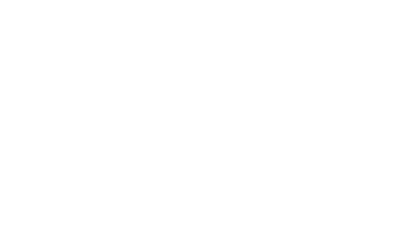 Possible discussion points:

Alpha-3 Codes Listed in the ISO 3166 Standard 
Non-Capital City Names
Terms Not Included in the 2012 Applicant Guidebook
Alpha-3 Codes Listed in the ISO 3166 Standard
Possible discussion points:
Perspectives on draft preliminary recommendation #3 to maintain treatment from the 2012 Applicant Guidebook – reserved, unavailable for delegation.
Alternatives raised:
Available for delegation to specific parties
Available for delegation with support or non-objection of the relevant governments or public authorities
Available for delegation to any applicant
To what extent is it appropriate for WT5 to address the following?
If available for delegation, would a special process be needed? Under what circumstances? 
Should these strings be gTLDs, ccTLDs, or something else?
Non-Capital City Names
Possible discussion points: 
Perspectives on draft preliminary recommendation to maintain treatment from the 2012 Applicant Guidebook - An application for a city name will be subject to the geographic names requirements (i.e., will require documentation of support or non-objection from the relevant governments or public authorities) if:
(a) It is clear from applicant statements within the application that the applicant will use the TLD primarily for purposes associated with the city name; and 
(b) The applied-for string is a city name as listed on official city documents
Proposals put forward by WT members, benefits and drawbacks of these proposals
“Intended use” provisions more generally: benefits and drawbacks
Terms Not Included in the 2012 Applicant Guidebook
Possible discussion points: 
Are there any problems that we need to solve with policy/implementation? Specific examples?
Should additional types of strings have special treatment/rules in the Applicant Guidebook? 
If so, which ones and on what basis? Can the scope of the category be effectively established and limited? Boundaries of the category?
If not, why not?
As opposed to preventative restrictions, would any changes to objections, post delegation mechanisms, contractual requirements, etc. mitigate issues?
To the extent that problems are identified, what treatment/rules would be proportionate?
Proposals put forward by WT members, benefits and drawbacks.
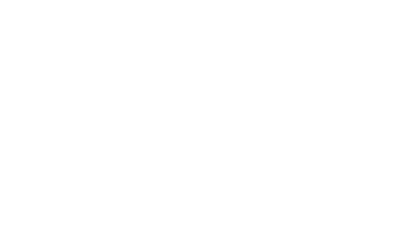 A selection of proposals put forward by Work Track members to respond to perceived problems
A selection of proposals put forward by Work Track members to respond to perceived problems (1/2)
The level of support for the following proposals has not yet been evaluated. Additional proposals were put forward that are not included in this list: 
Develop an online tool for prospective applicants
GAC members could assist applicants in identifying which governments and/or public authorities would be applicable in cases where an applicant must obtain a letter of government support or non-objection 
If government support/non-objection is required for an application, provide mediation services
Establish a program to heighten the awareness of governments and others regarding the gTLD
Establish a deadline by which the government must respond to the request
An applicant for a string with geographic meaning must provide notice to each relevant government or public authority that the applicant is applying for the string
A selection of proposals put forward by Work Track members to respond to perceived problems (2/2)
The level of support for the following proposals has not yet been evaluated. Additional proposals were put forward that are not included in this list: 
If an applicant applies for a string that is confusingly similar to a geographic term that requires a letter of government support or non-objection, the applicant should be required to obtain a letter of government support/non-objection
At the end of the registry contract period, a government entity has the option of becoming engaged and can add provisions to the contract that specifies conditions rather than there being an assumption that the contract will be renewed
A TLD associated with geography should be incorporated within the jurisdiction of the relevant government and subject to local law
Comments?
Questions?
Thanks!